Point in Time 2008
Kitchen
Point in Time 2008
Creek Road
Point in Time 2008
Kitchen Cont.
Point in Time
Creek Road; Pictures of broken down areas of the kitchen
Point in Time 2008
Creek Road Cushion and Blanket
Point in Time 2008
Creek Road Tarp Tent
Point in Time 2008
Living Room; John Street
Point in Time 2008
Point in Time 2008
John Street
Point in Time 2008
John Street
Point in Time 2008
John Street
Point in Time 2008
John Street
Point in Time 2008
John Street
Point in Time 2008
John Street
Point in Time 2008
John Street
Point in Time 2008
John Street
Point in Time 2008
John Street
Point in Time 2008
Kmart
Point in Time 2008
Lost a shoe!
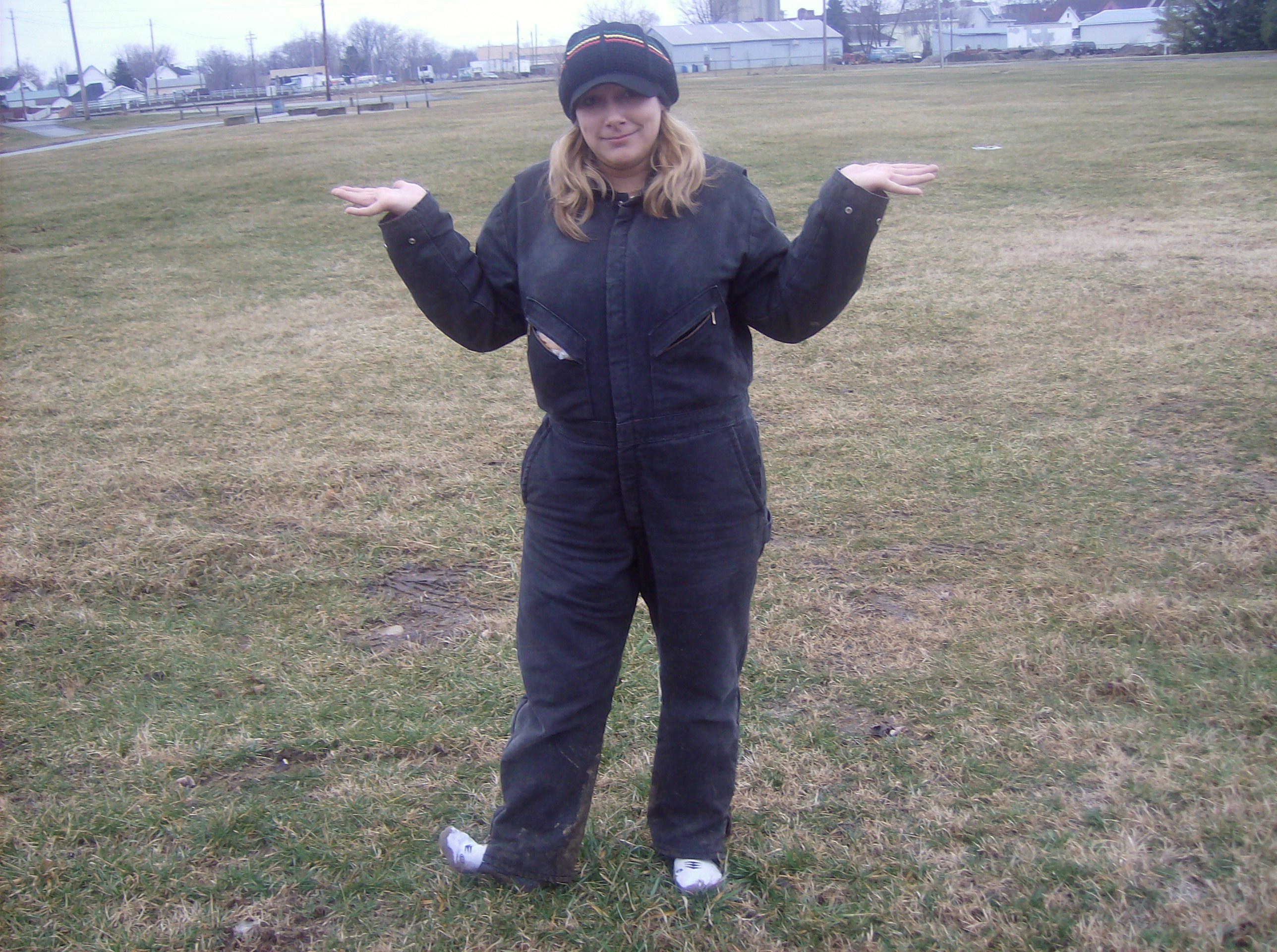